Figure 6. The G2019S mutation changes the response phase of the SSVEP recording. The response lag of the SSVEP signal ...
Hum Mol Genet, Volume 23, Issue 17, 1 September 2014, Pages 4465–4478, https://doi.org/10.1093/hmg/ddu159
The content of this slide may be subject to copyright: please see the slide notes for details.
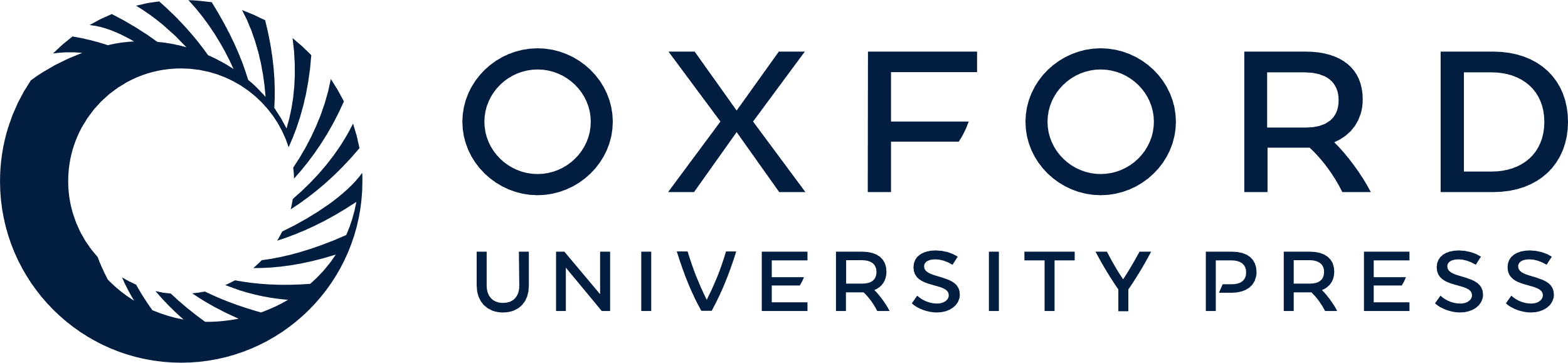 [Speaker Notes: Figure 6. The G2019S mutation changes the response phase of the SSVEP recording. The response lag of the SSVEP signal is shown in polar space with one full cycle of the response corresponding to 2π radians (360 degrees). Lag increases clockwise. (A) TH>G2019S increases the amplitude of the second harmonic of the first input (2F1) but has little effect on its phase. In comparison, the responses at 2F2 (B) and the intermodulation term 2F1+2F2 (C) are both larger and phase-shifted with the dopaminergic expression of the G2019S mutation. Data from same 1-day-old flies as Figure 4. The one-way MANOVA on the complex data shows that all differences are significant at P < 0.05 except for the 2F2 condition, Table 1. An analysis of the complex phase shows that all phase differences are significant at P < 0.05.


Unless provided in the caption above, the following copyright applies to the content of this slide: © The Author 2014. Published by Oxford University Press.This is an Open Access article distributed under the terms of the Creative Commons Attribution Non-Commercial License (http://creativecommons.org/licenses/by-nc/4.0/), which permits non-commercial re-use, distribution, and reproduction in any medium, provided the original work is properly cited. For commercial re-use, please contact journals.permissions@oup.com]